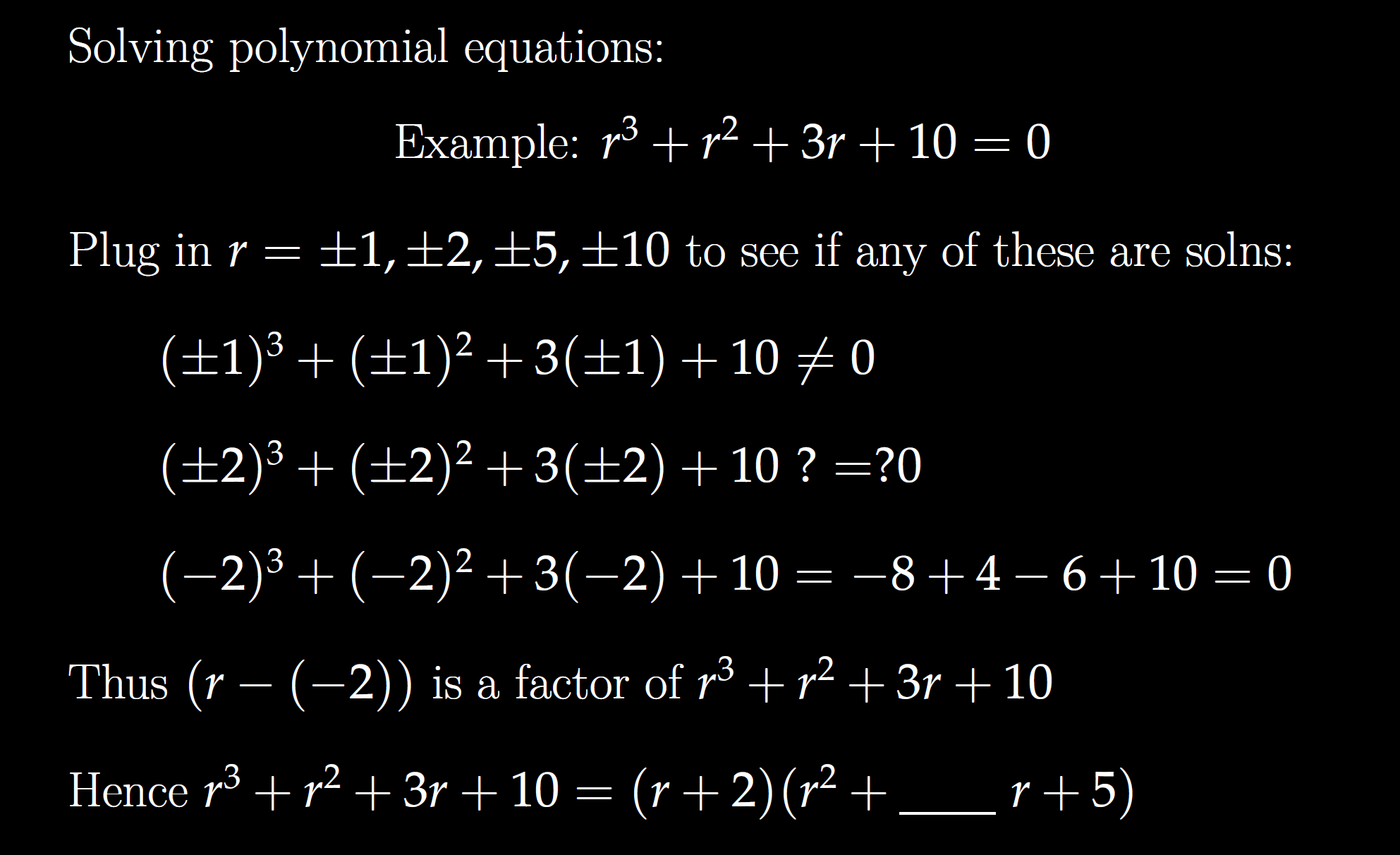 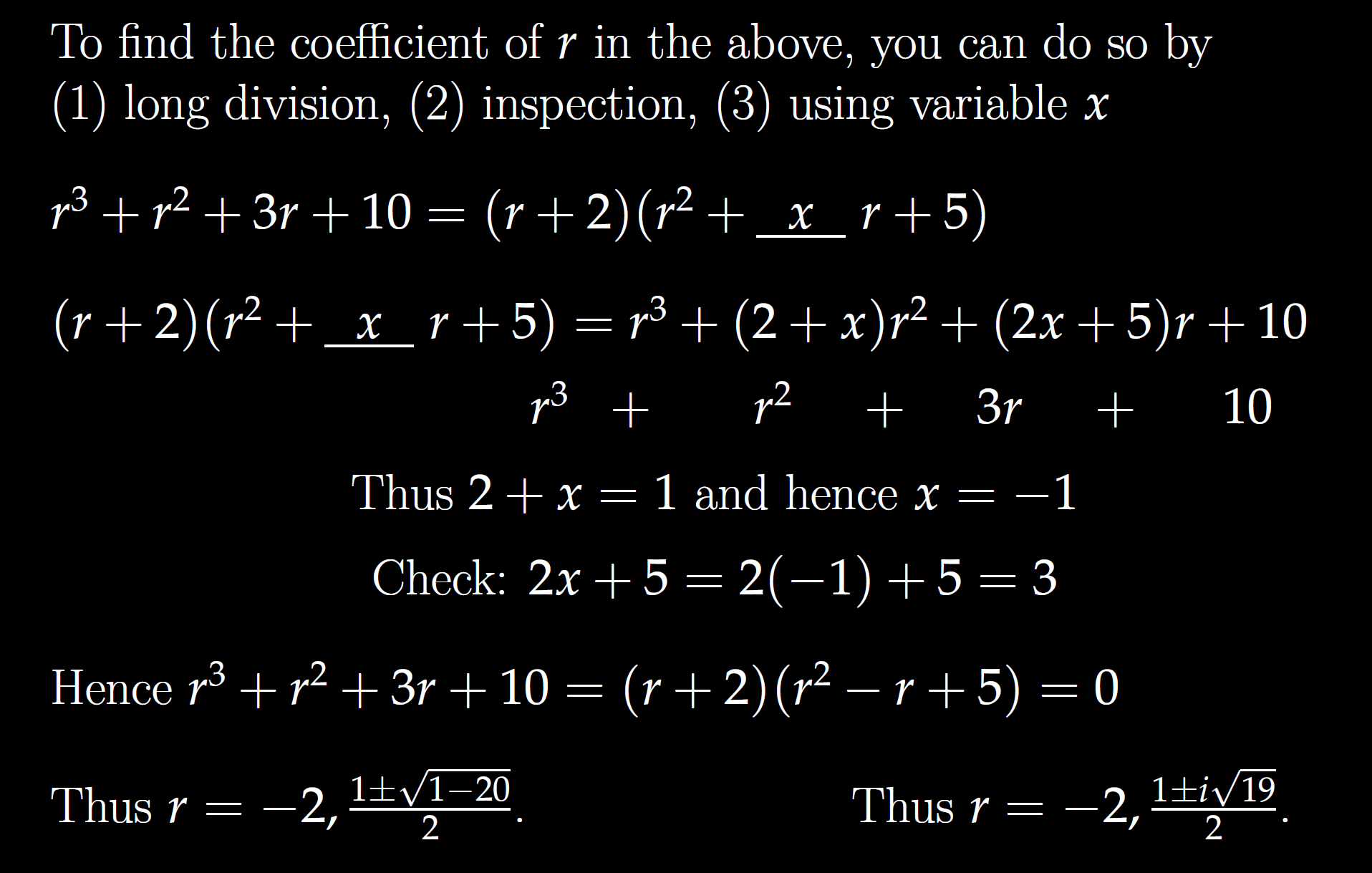 In special cases, you can use the unit circle.
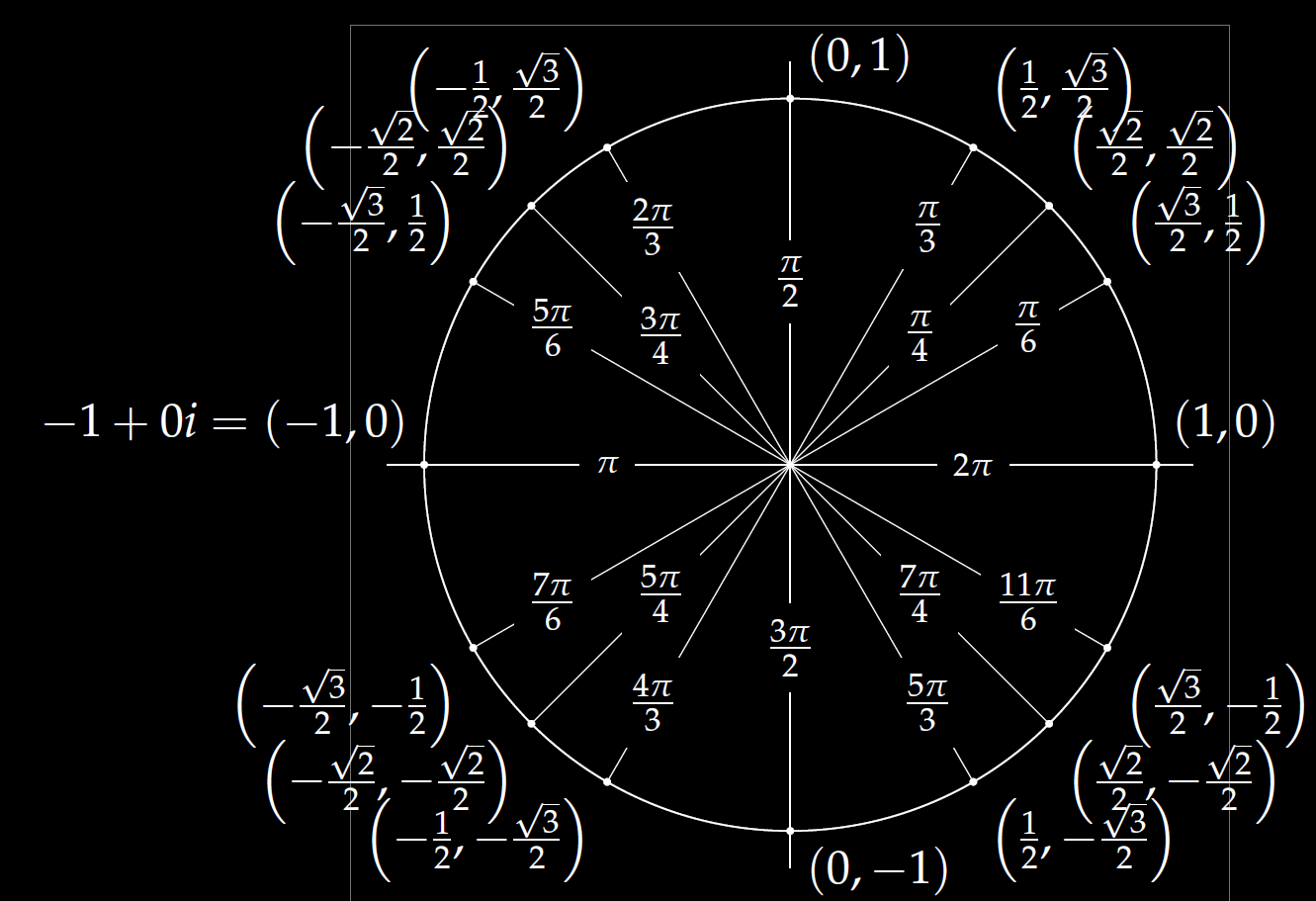 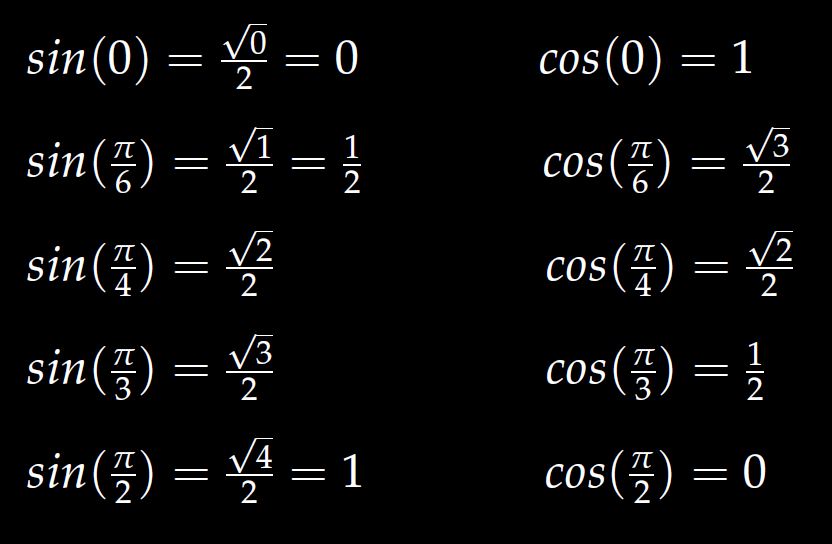 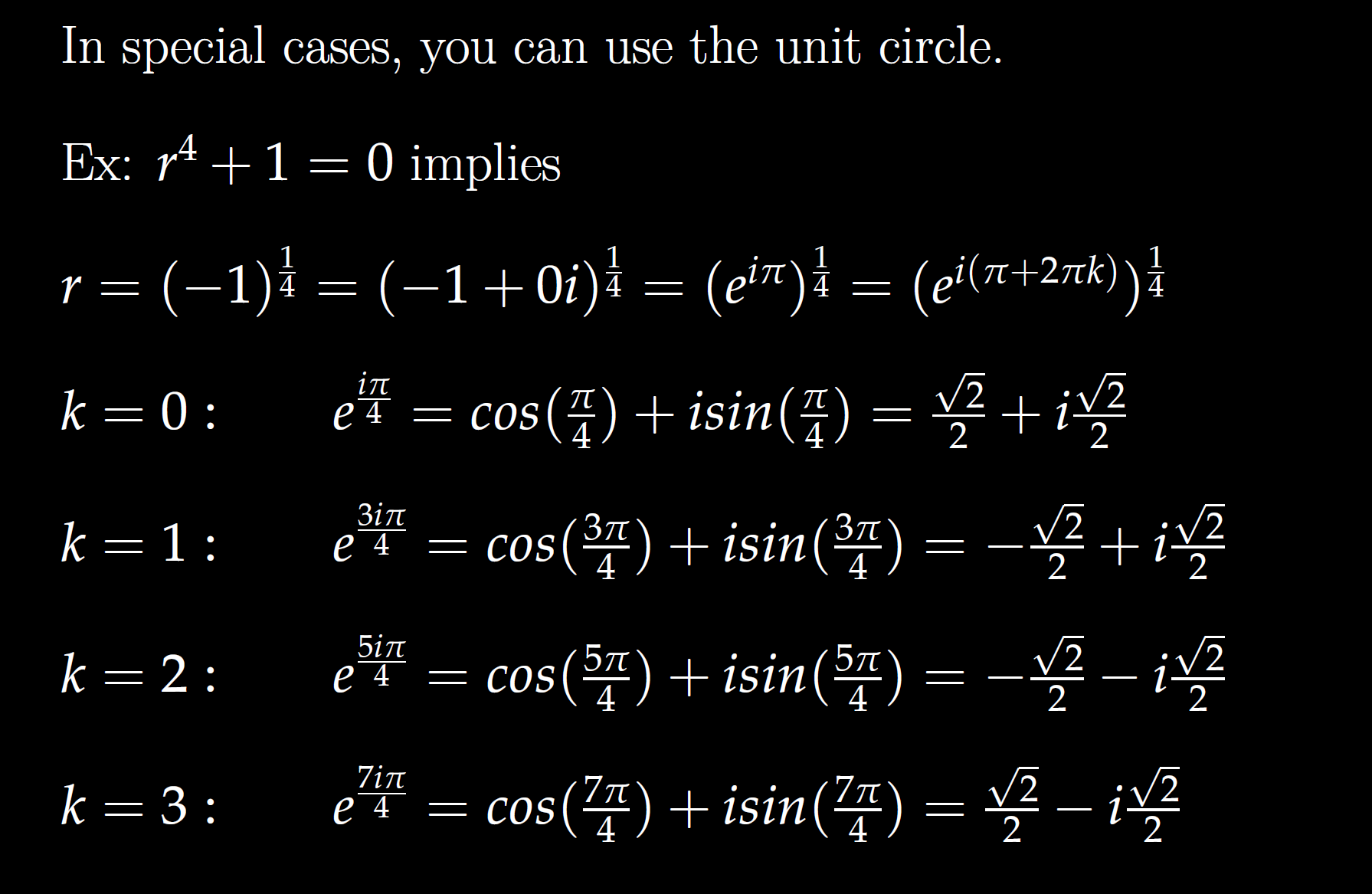 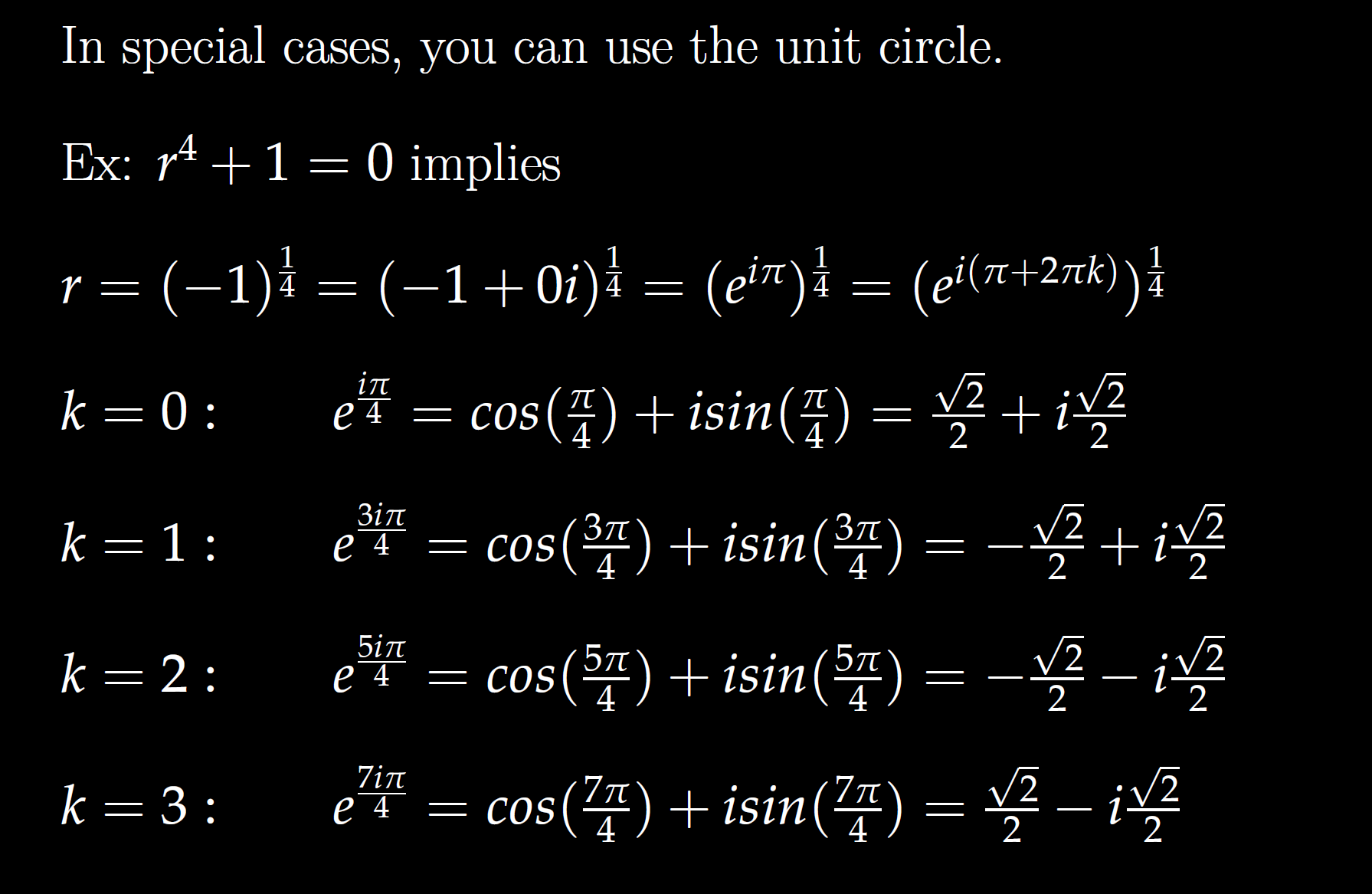 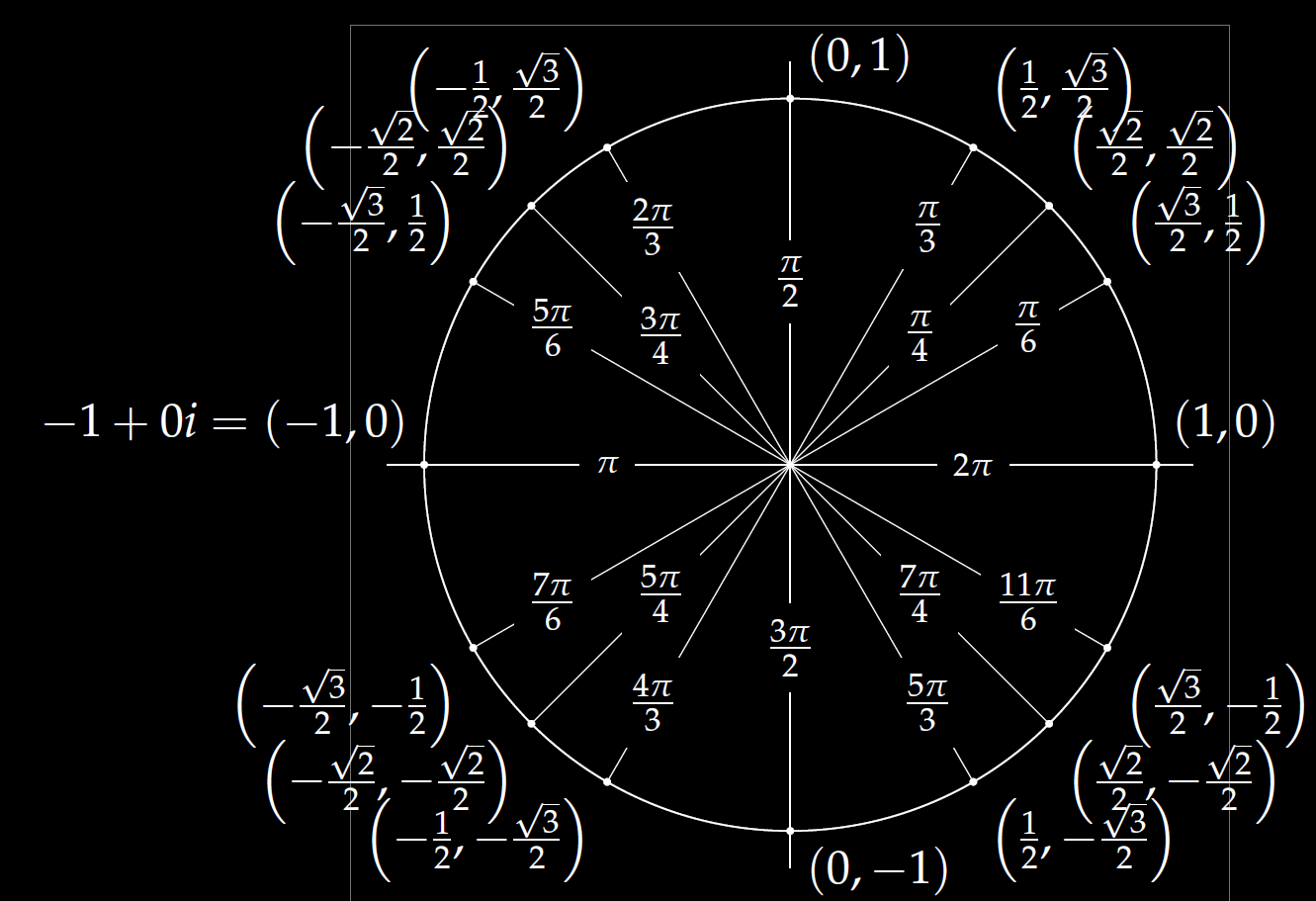 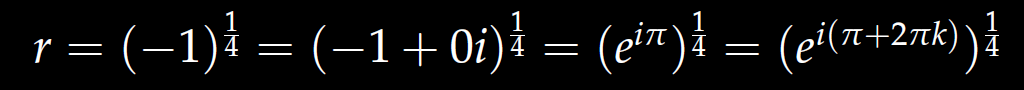 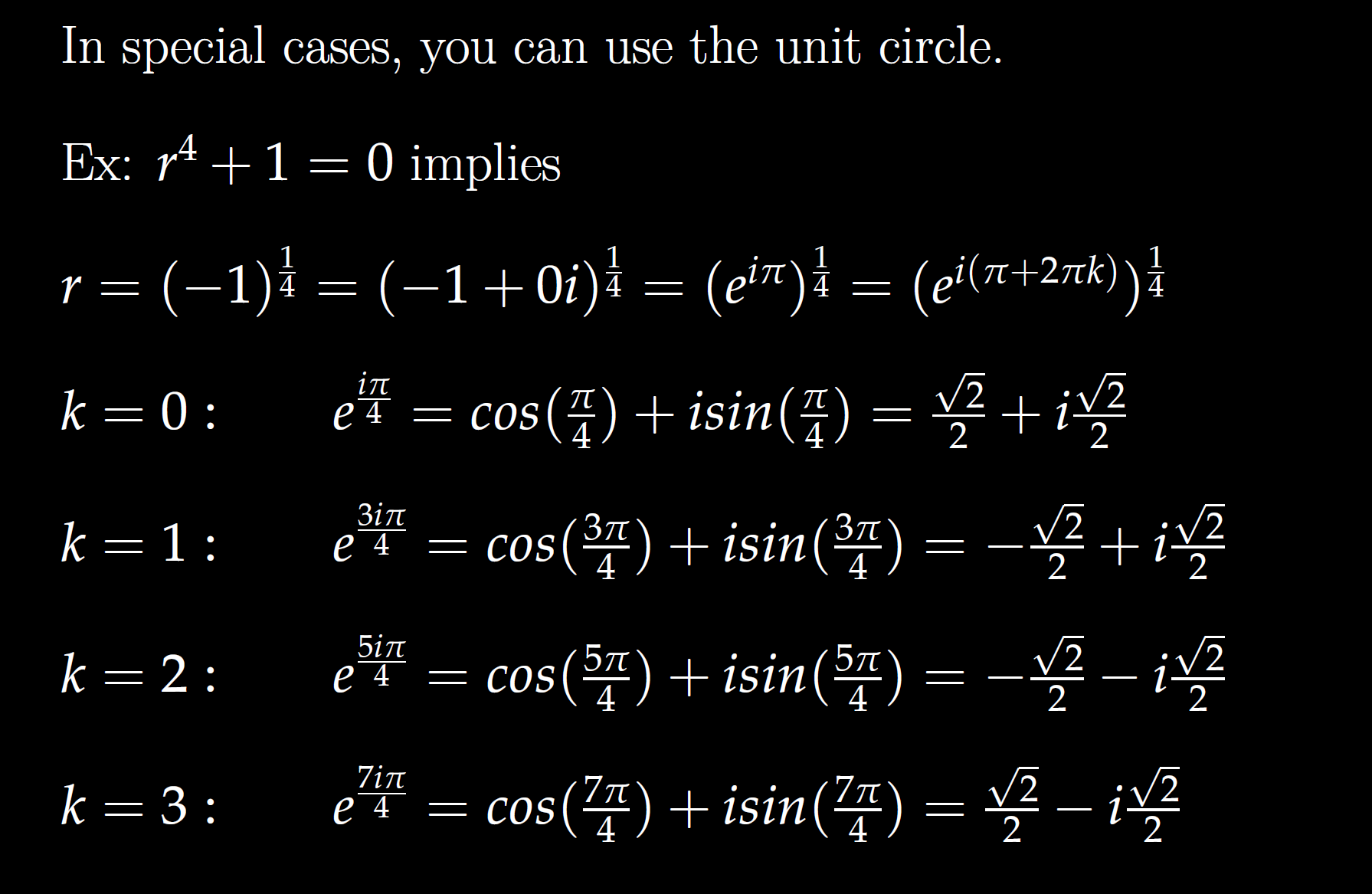 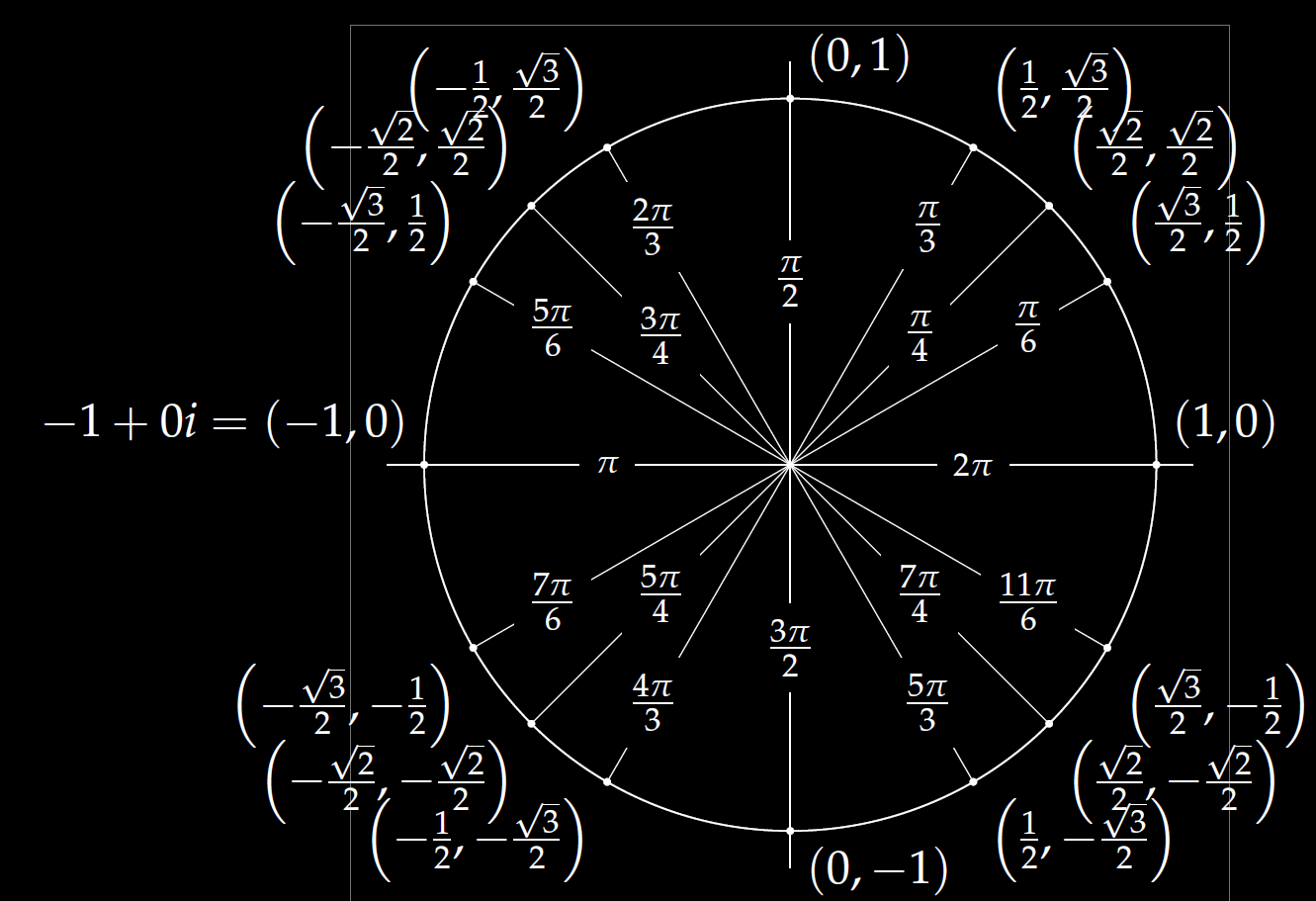 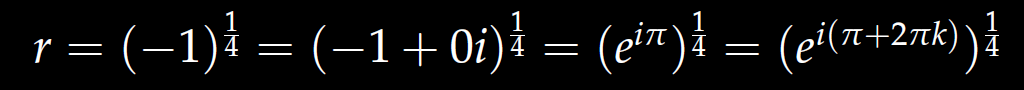 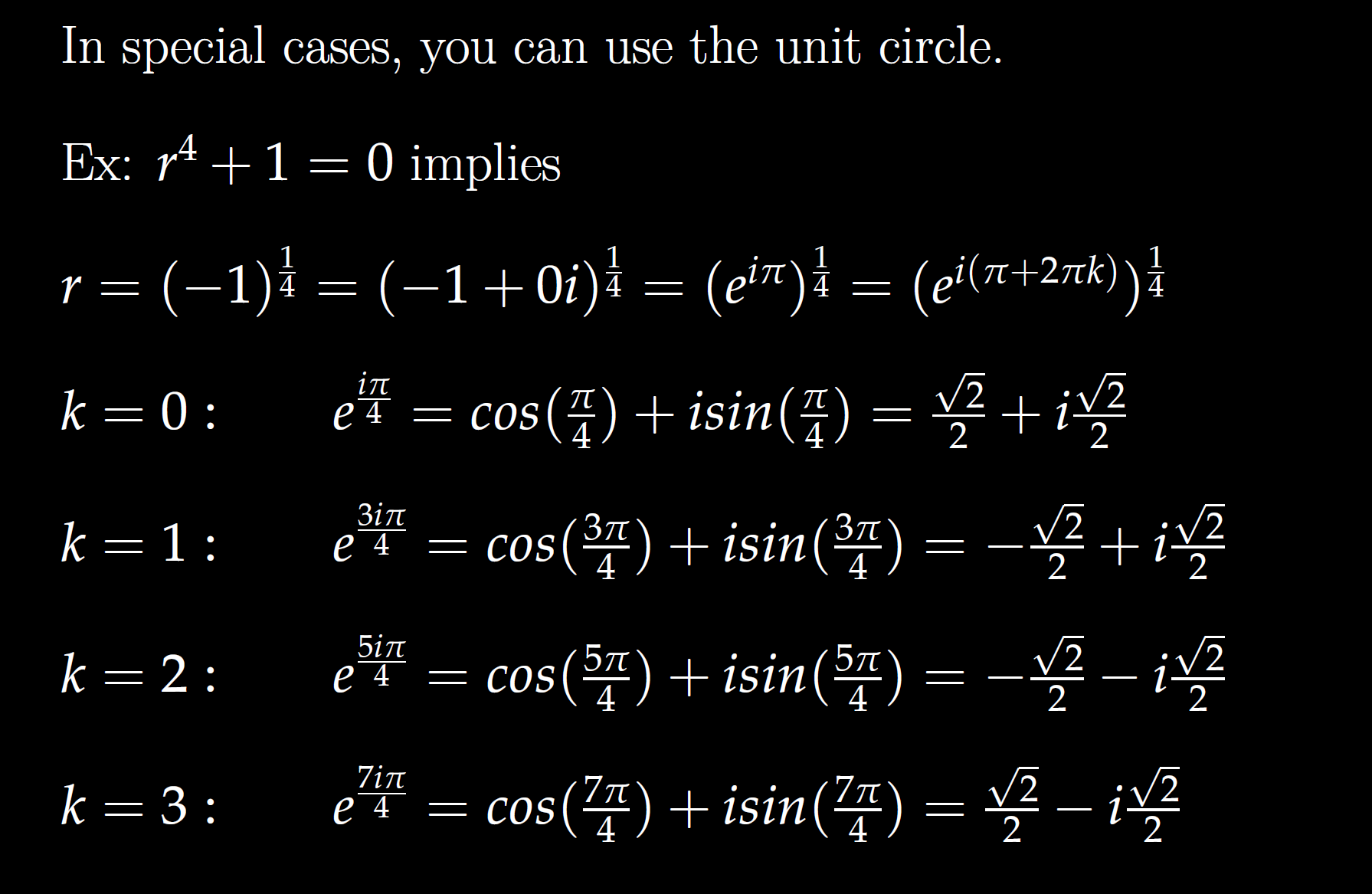 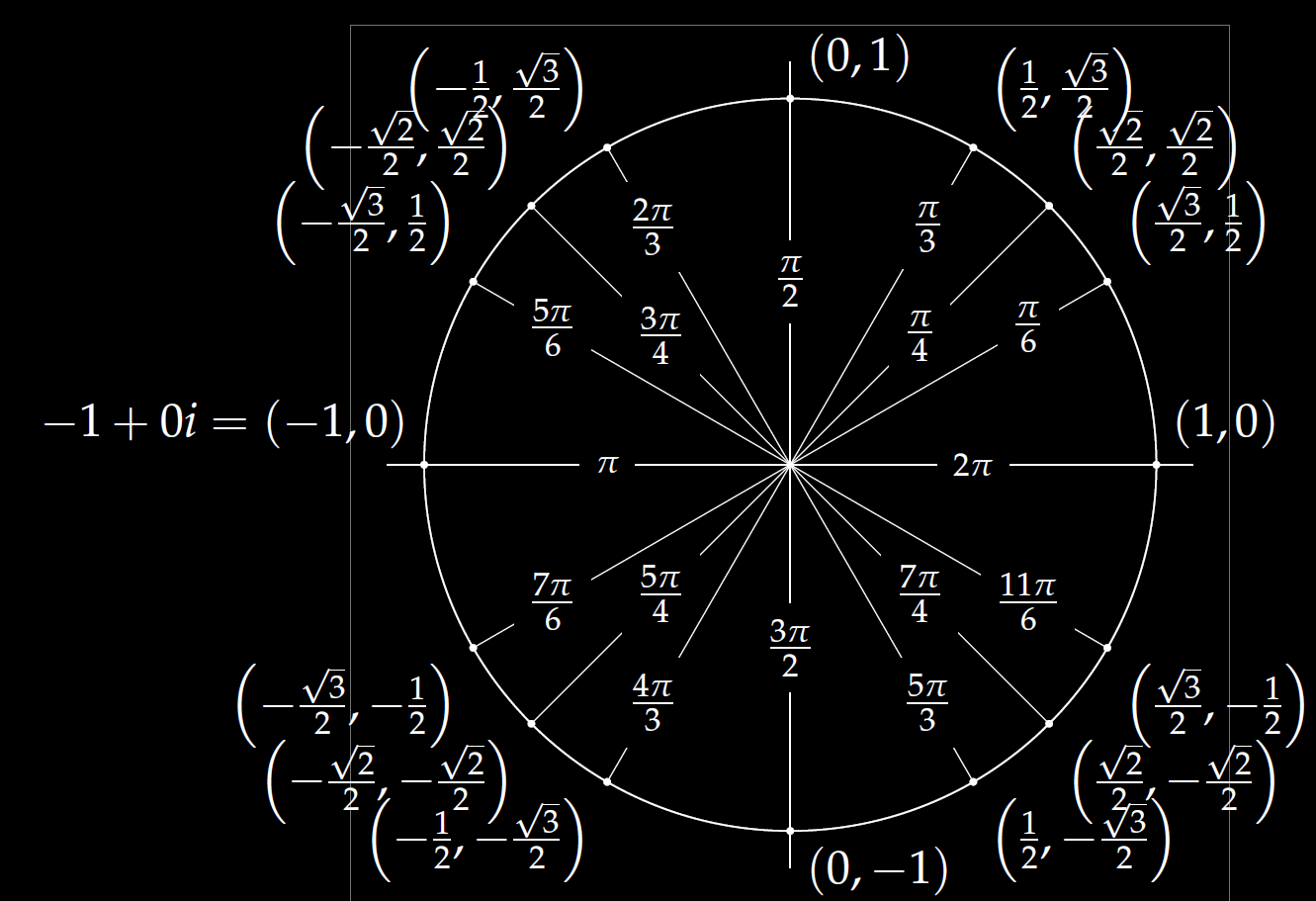 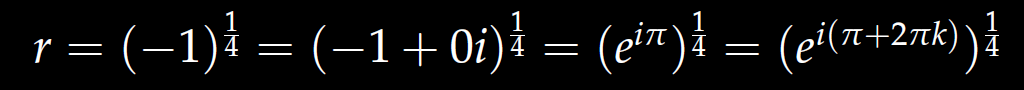 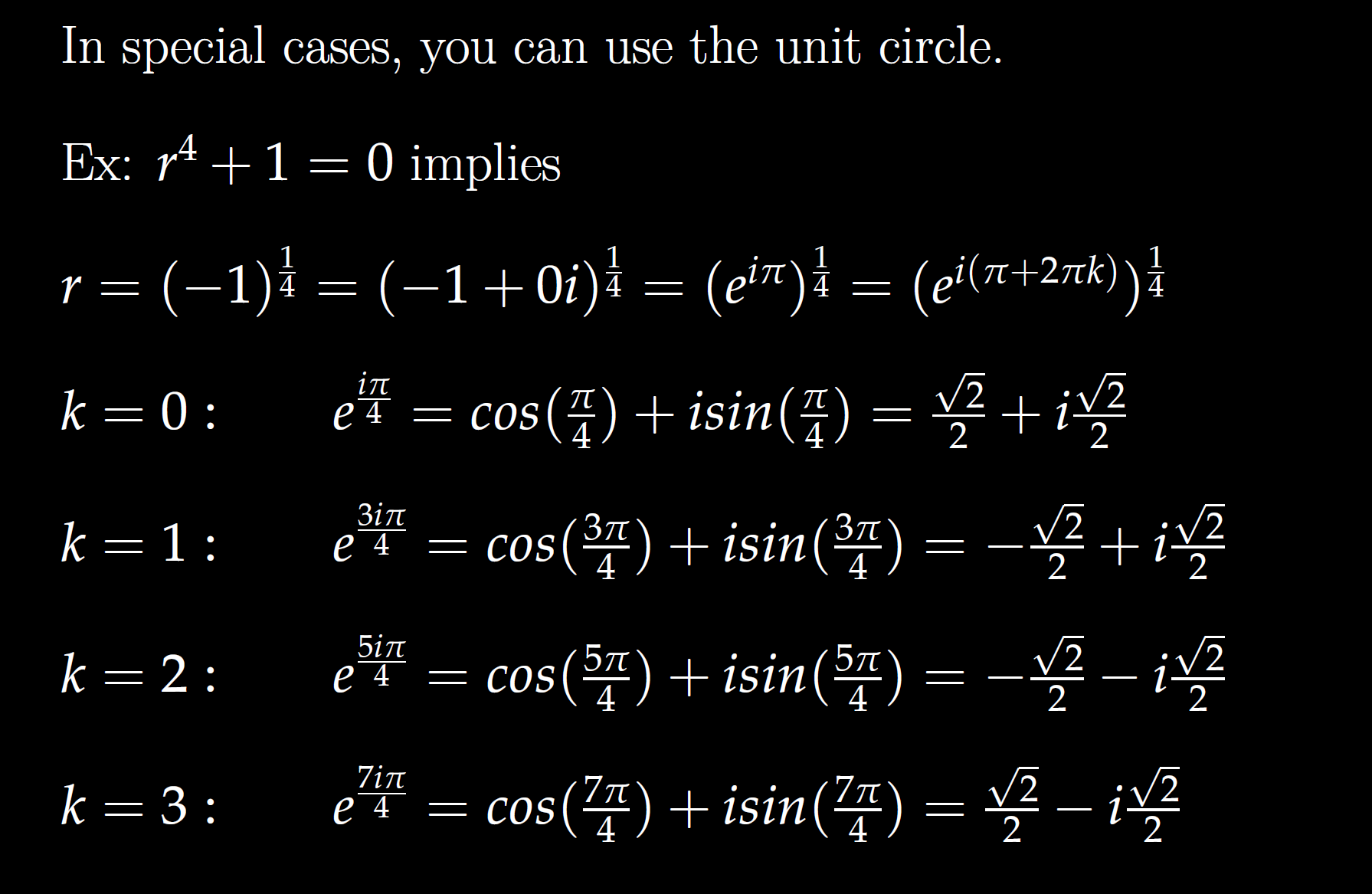 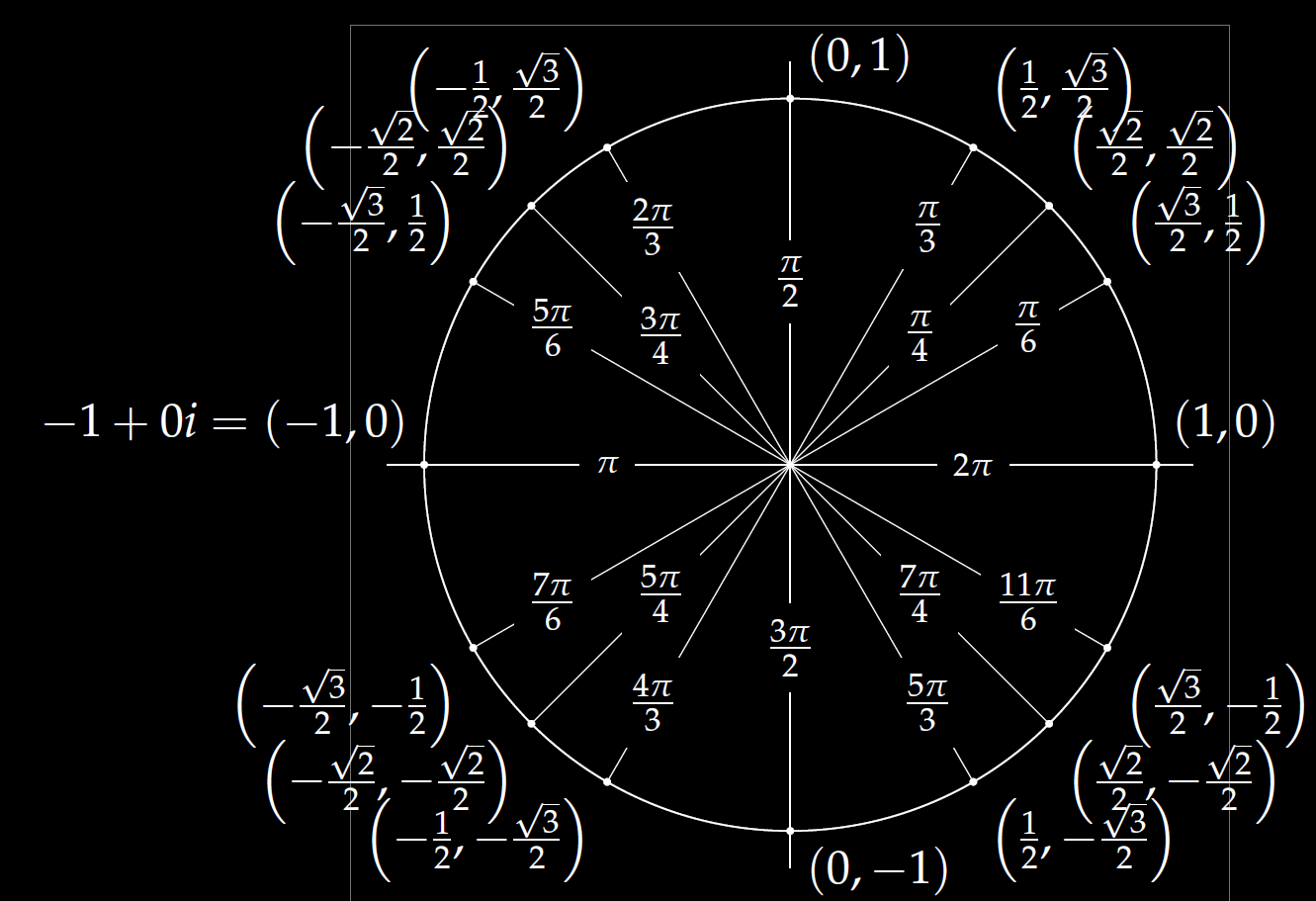 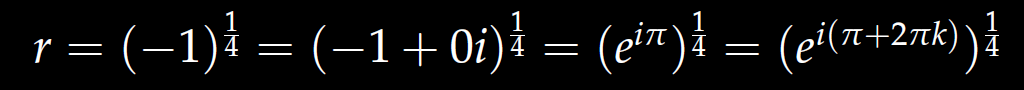 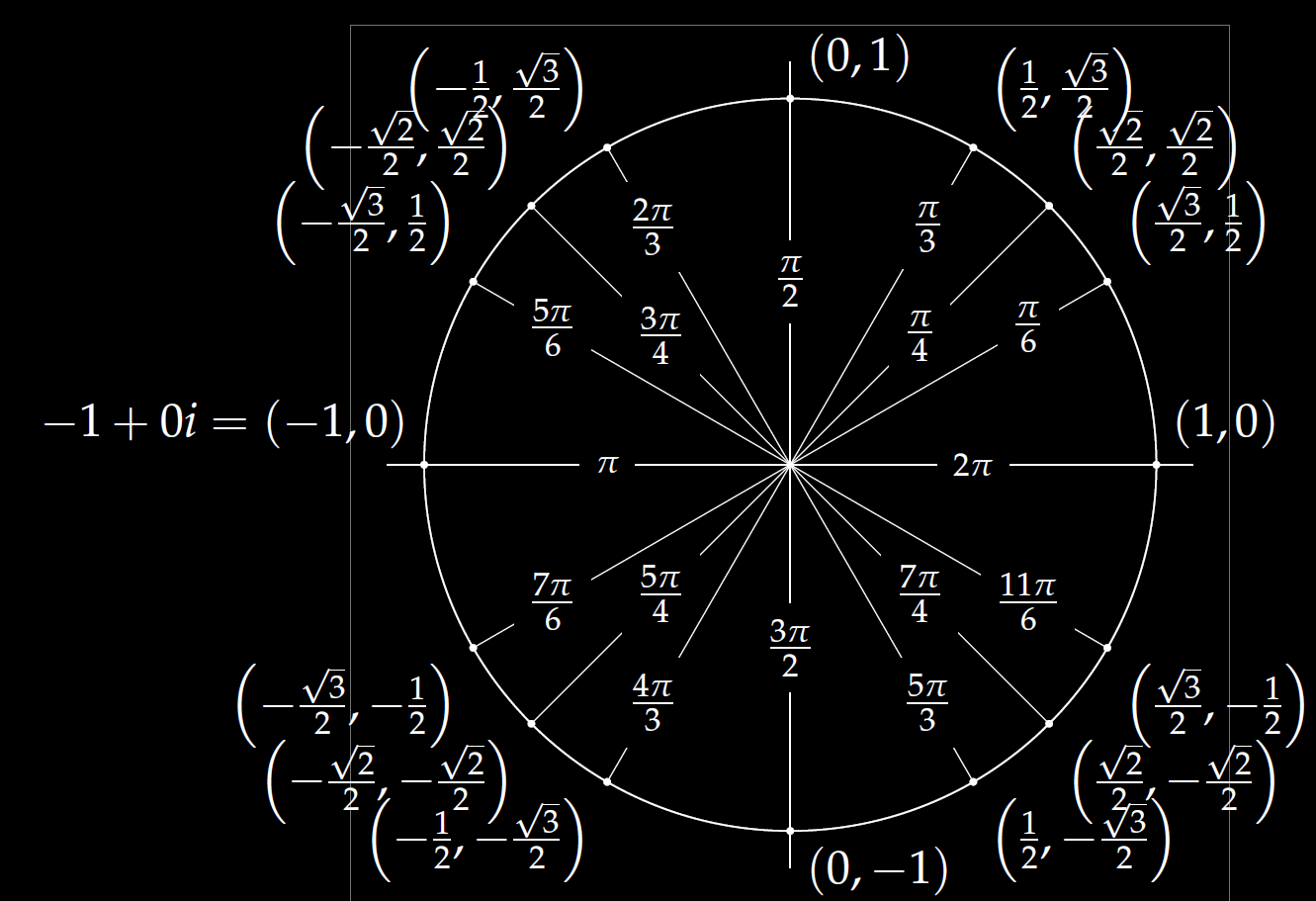 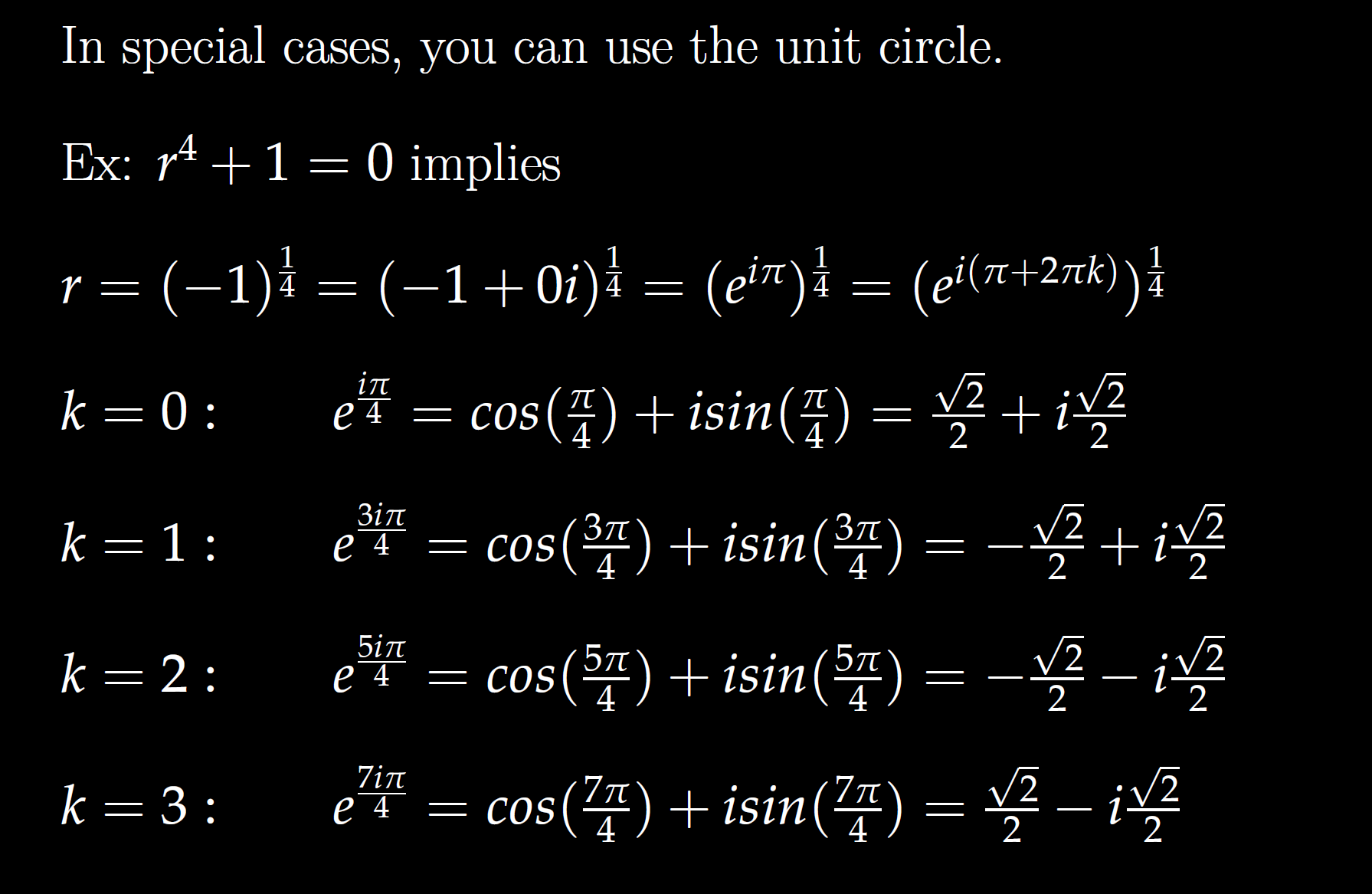 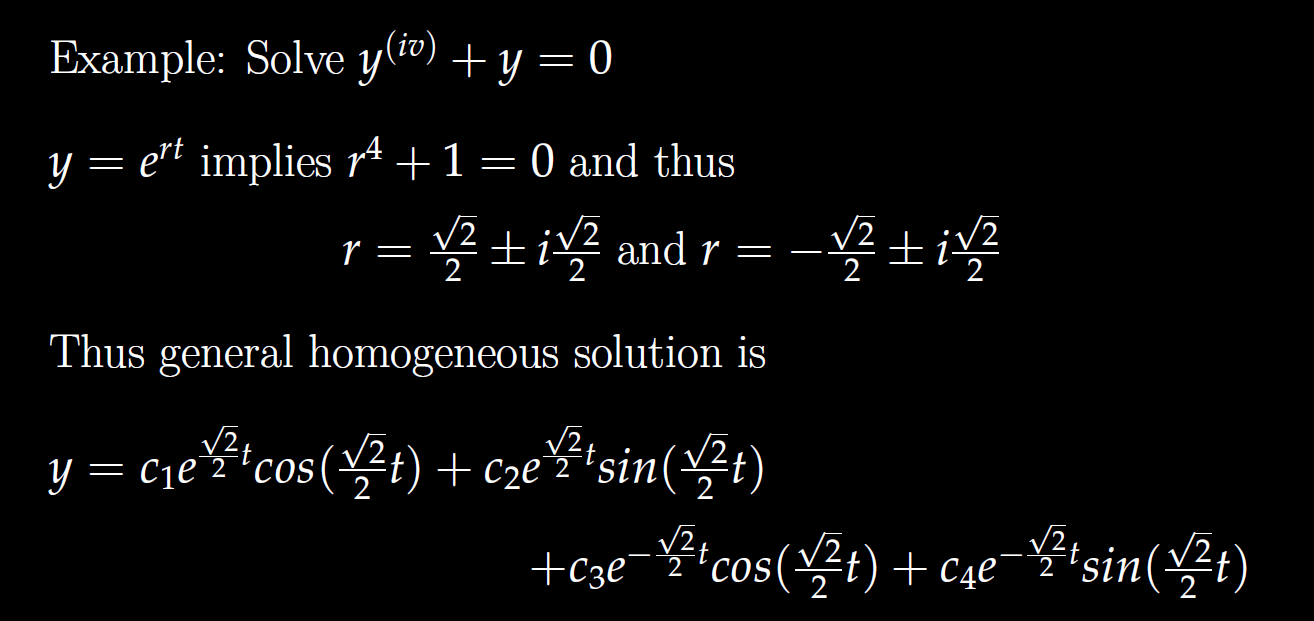 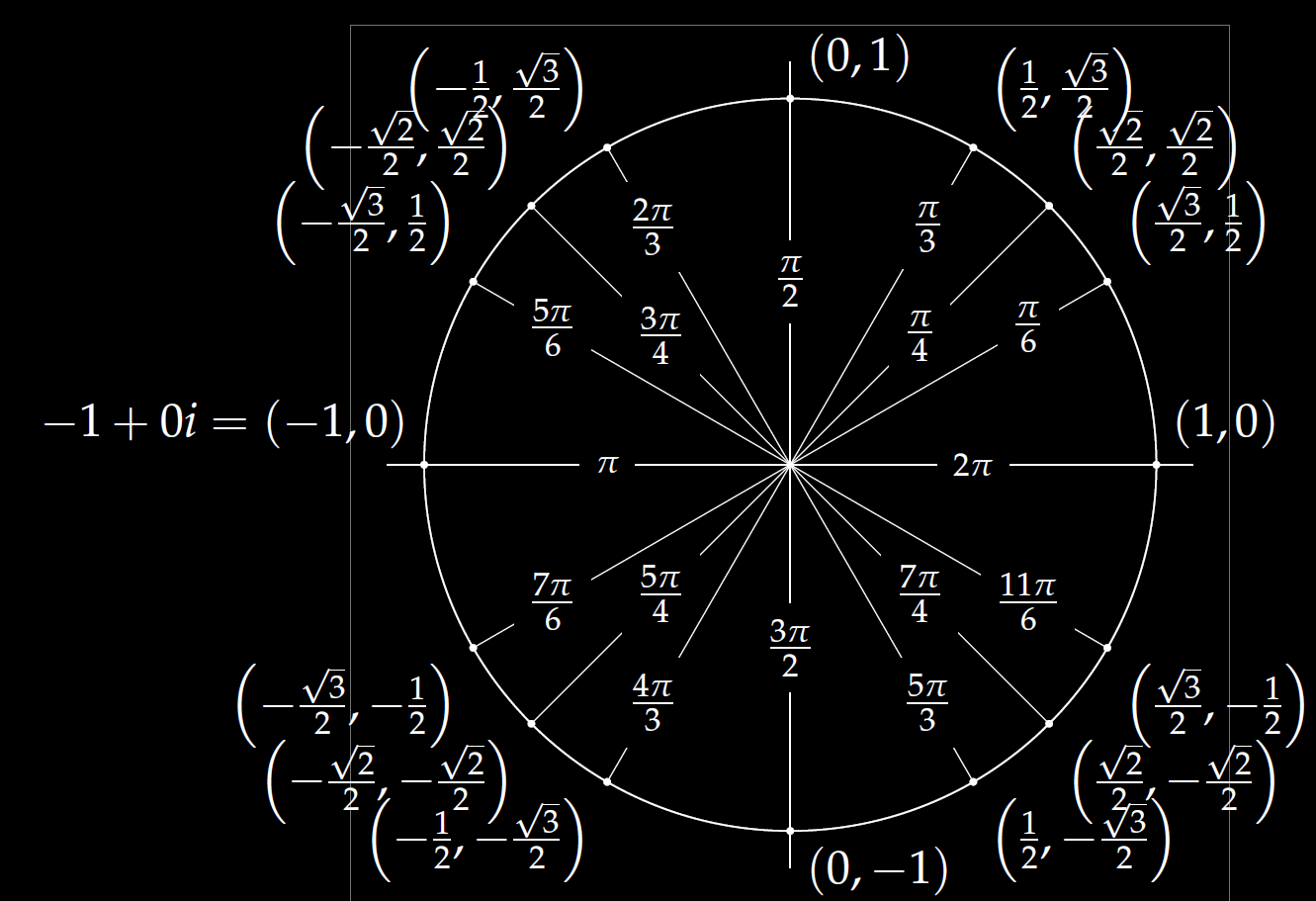 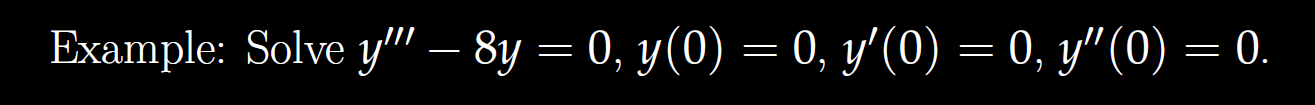 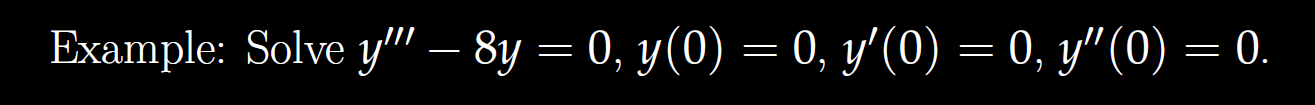 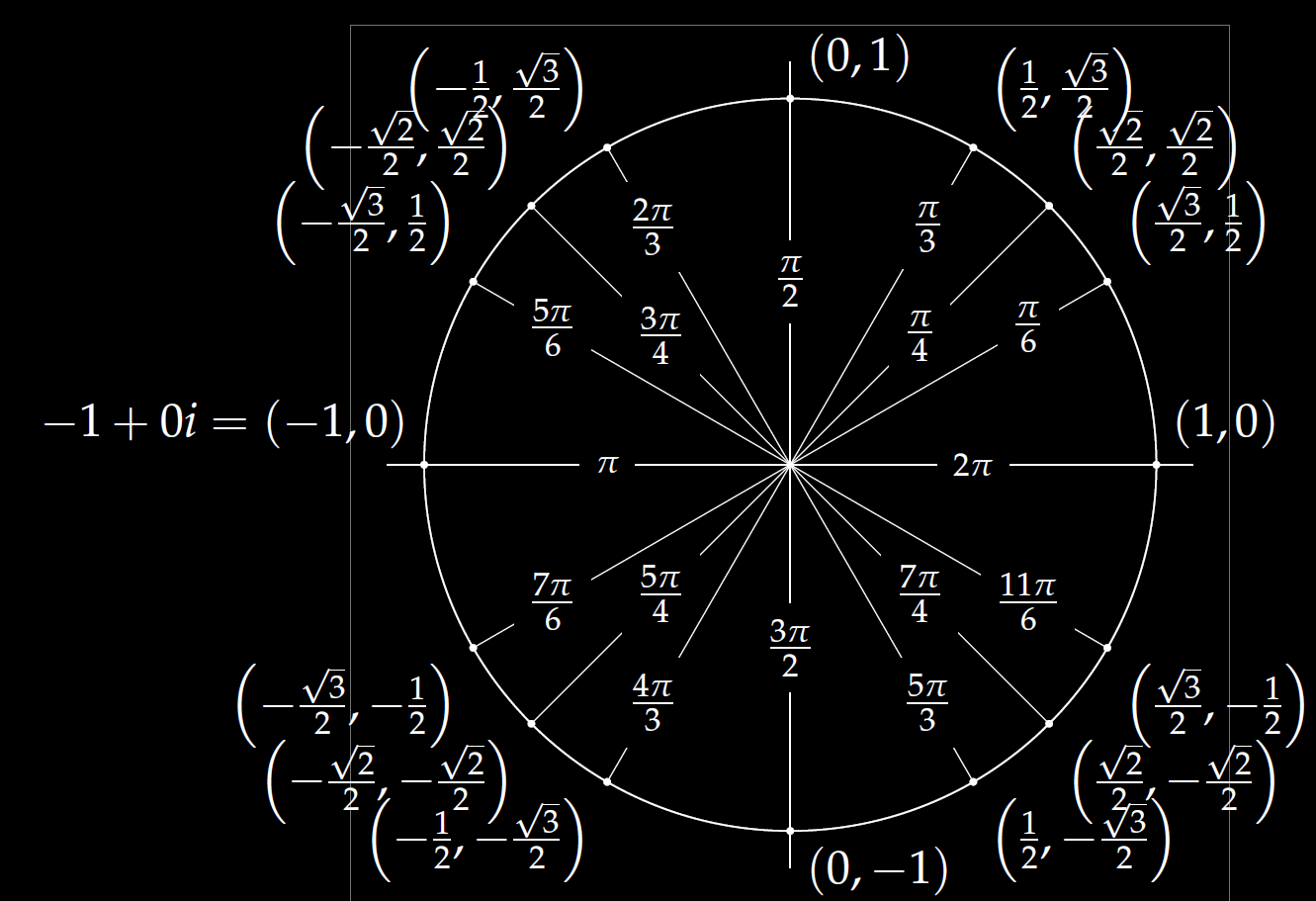